Graphics Processors
CMSC 411
Texture /
Buffer
Vertex
Geometry
Fragment
GPU graphics processing model
CPU
Displayed
Pixels
GPU computation
NVIDIA GeForce 7800
~860M vertices/sec
~172M triangles/sec
~6.9G fragments/sec
~10.3G texels/sec
~165 GFLOPS
~2.4x increase/year
3 GHz Dual-core Pentium 4
~24.6 GFLOPS
~1.5x increase/year
[Luebke, GPGPU SIGGRAPH Course, 2005; Kilgard, Real-Time Shading SIGGRAPH course, 2006]
…
Pipeline vs. Parallel
Pipeline
Break task up
Overlap sub-tasks
Parallel
Processor per data element
Each runs full task
Many data elements
NVIDIA GeForce 6
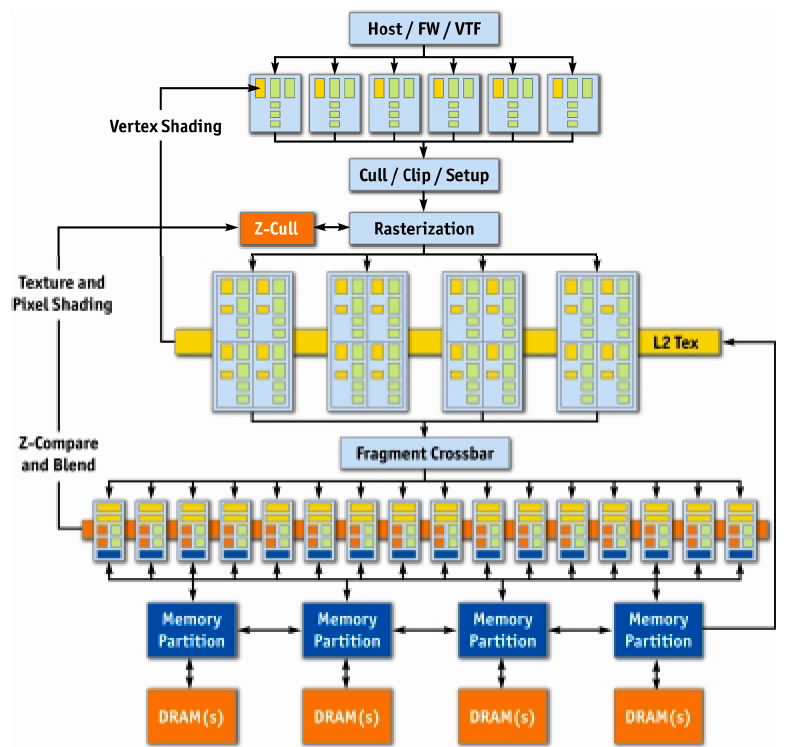 [Kilgaraff and Fernando, GPU Gems 2]
…
Vertex
Triangle
Pixel
Pipeline
GeForce 6
More Parallel
Parallel
More Parallel
More Pipeline
Texture /
Buffer
Vertex
Geometry
Fragment
Old GPU graphics processing model
CPU
Displayed
Pixels
New GPU graphics processing model
CPU
Vertex
Texture /
Buffer
Geometry
Fragment
Displayed
Pixels
NVIDIA G80
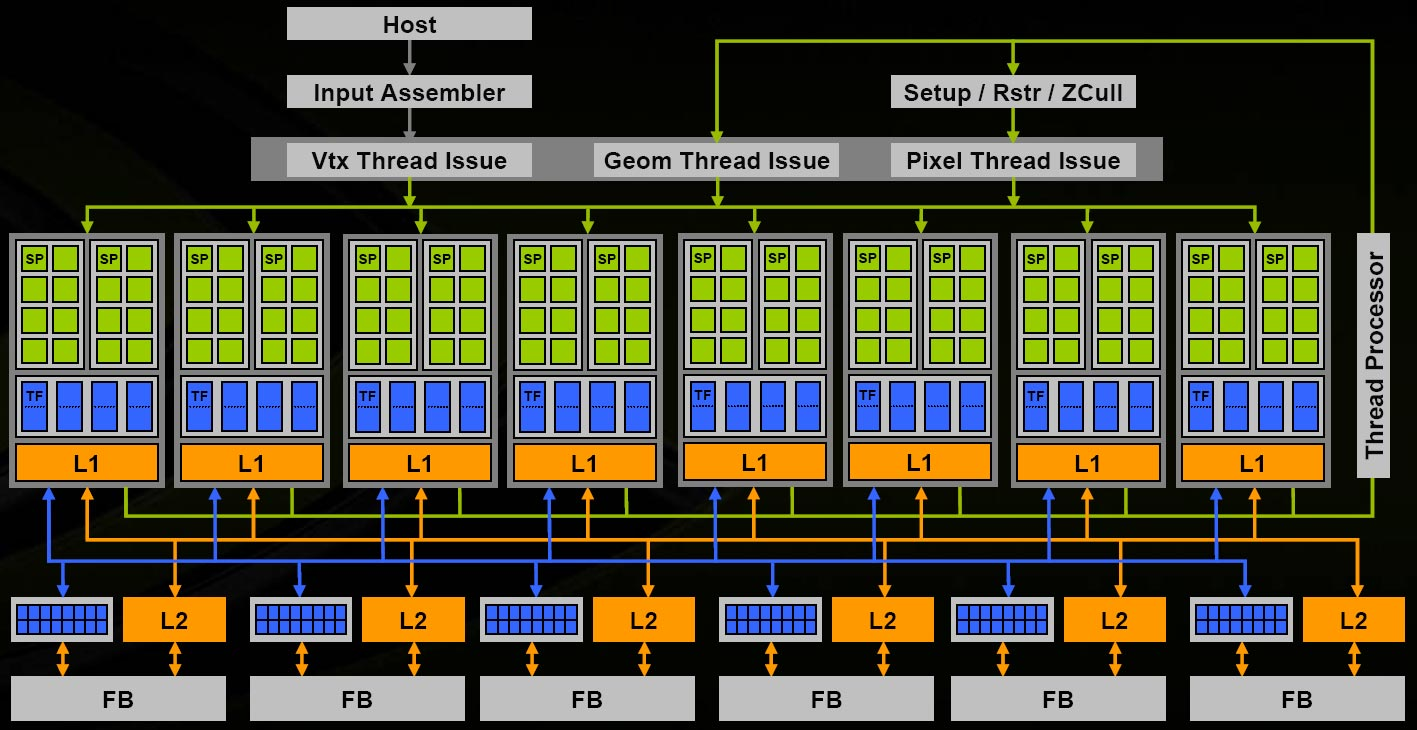 [NVIDIA 8800 Architectural Overview, NVIDIA TB-02787-001_v01, November 2006]
Multiple Instruction, Multiple Data (MIMD)
Multiple communicating processes
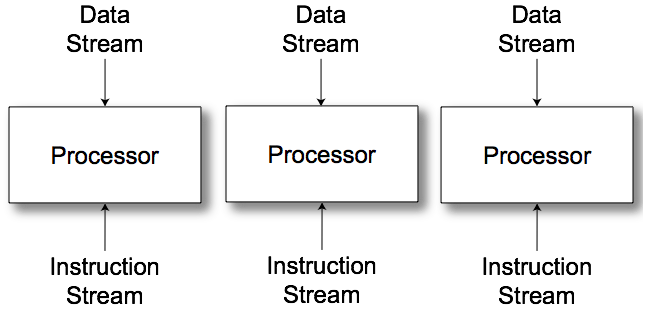 Single Instruction, Multiple Data (SIMD)
Vector/Array computers
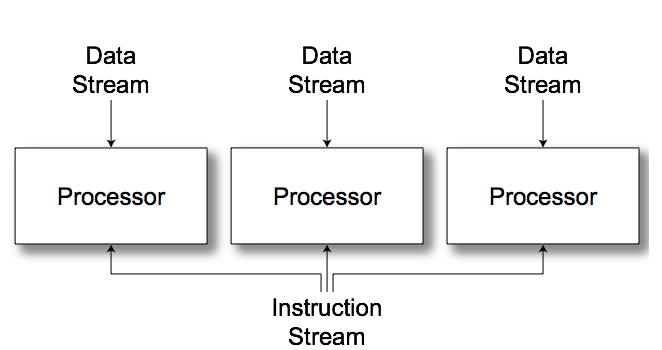 Architecture (MIMD vs SIMD)
MIMD(CPU-Like)
SIMD (GPU-Like)
CTRL
ALU
CTRL
ALU
CTRL
ALU
ALU
ALU
ALU
CTRL
ALU
ALU
ALU
ALU
CTRL
ALU
ALU
ALU
ALU
Flexibility
Horsepower
Ease of Use
SIMD Branching
if( x ) // mask threads
	// issue instructions
else // invert mask
	// issue instructions
// unmask
Threads agree, issue if
Threads agree, issue else
Threads disagree, issue if AND else
SIMD Looping
Useful
Useless
while(x) // update mask
	// do stuff


They all run ‘till the last one’s done….
Streaming Processors
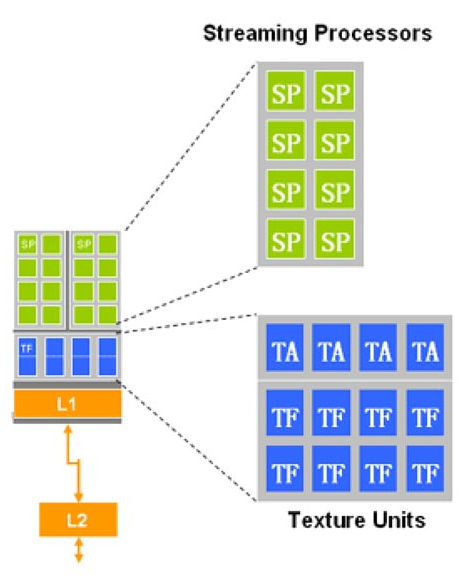 NVIDIA Fermi
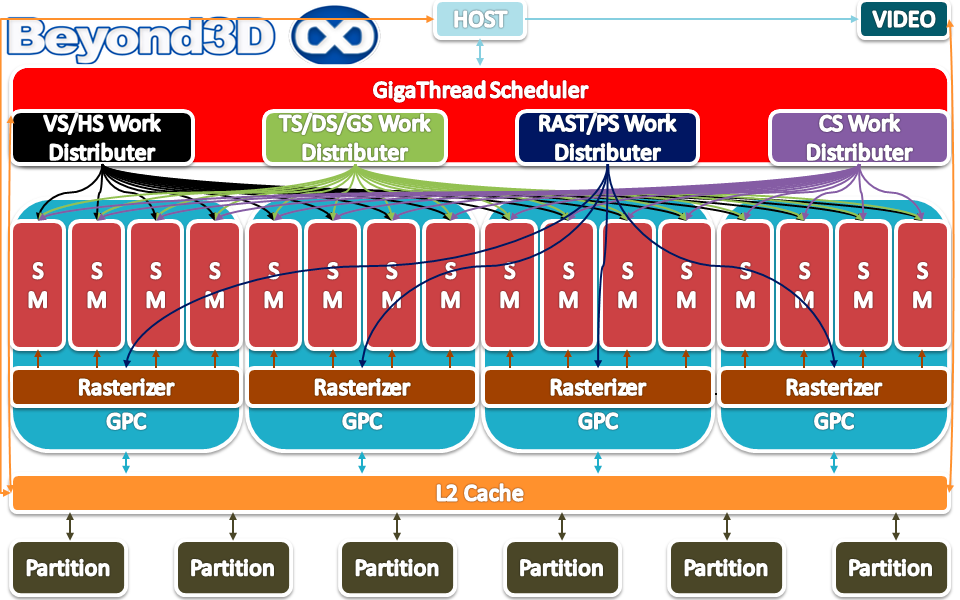 [Beyond3D NVIDIA Fermi GPU and Architecture Analysis, 2010]
NVIDA Fermi SM
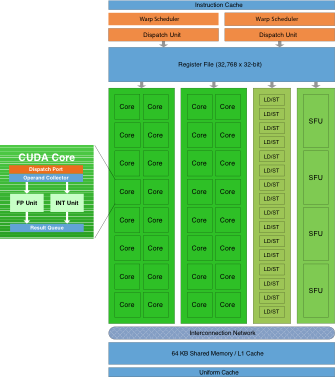 [NVIDIA, NVIDIA’s Next Generation CUDA Compute Architecture: Fermi, 2009]
Architecture: Latency
CPU: Make one thread go very fast
Avoid the stalls
Branch prediction
Out-of-order execution
Memory prefetch
Big caches
GPU: Make 1000 threads go very fast
Hide the stalls
HW thread scheduler
Swap threads to hide stalls
NVIDIA Kepler
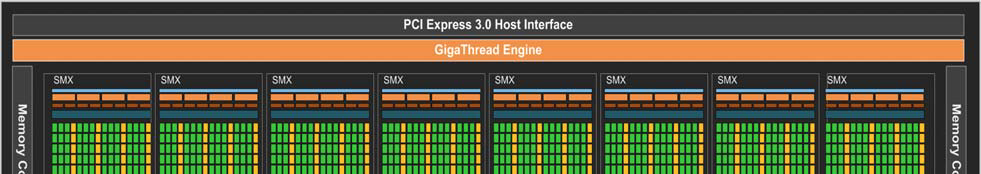 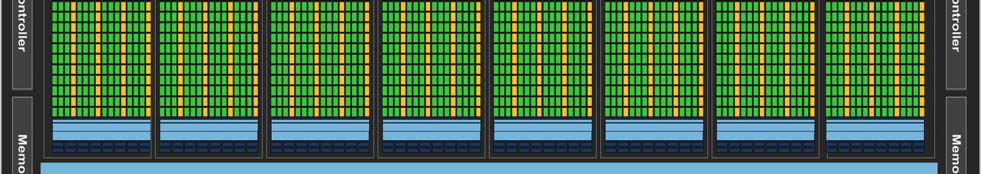 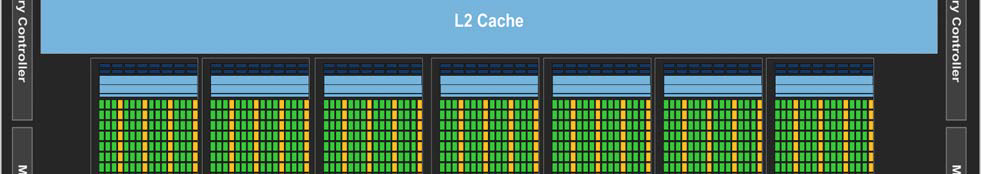 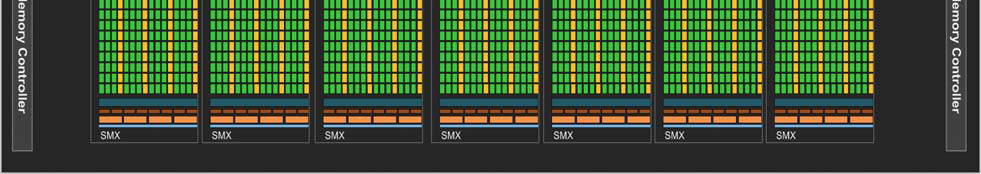 [NVIDIA, NVIDIA’s Next Generation CUDA Compute Architecture: Kepler GK110, 2012]
Kepler SMX
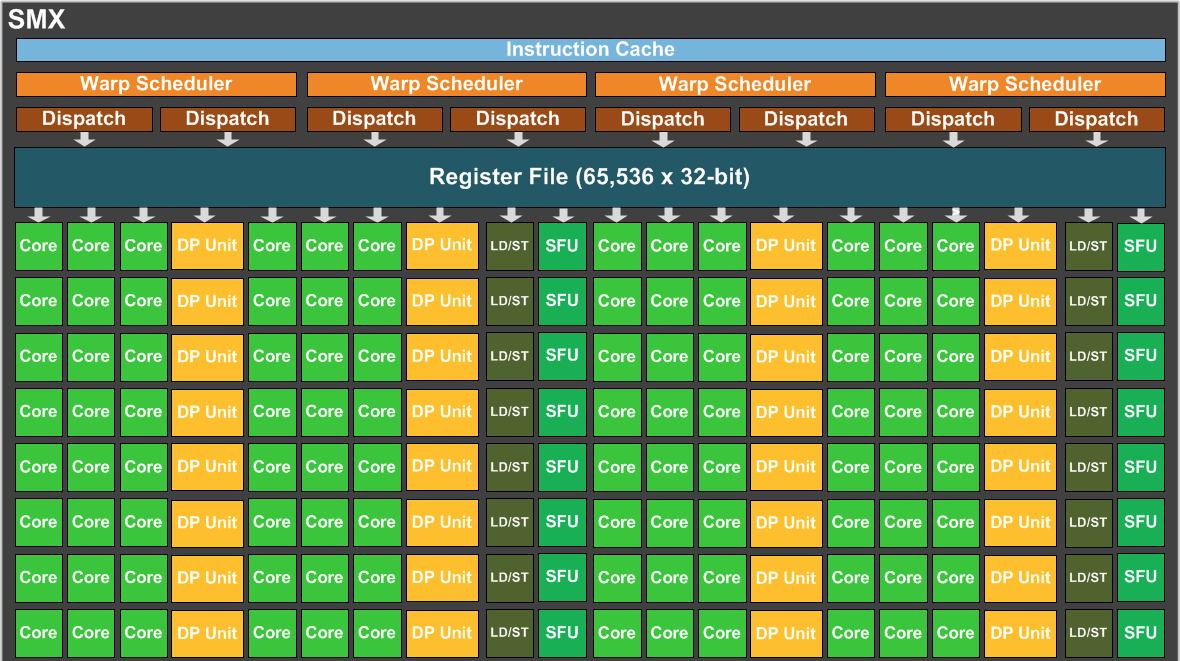 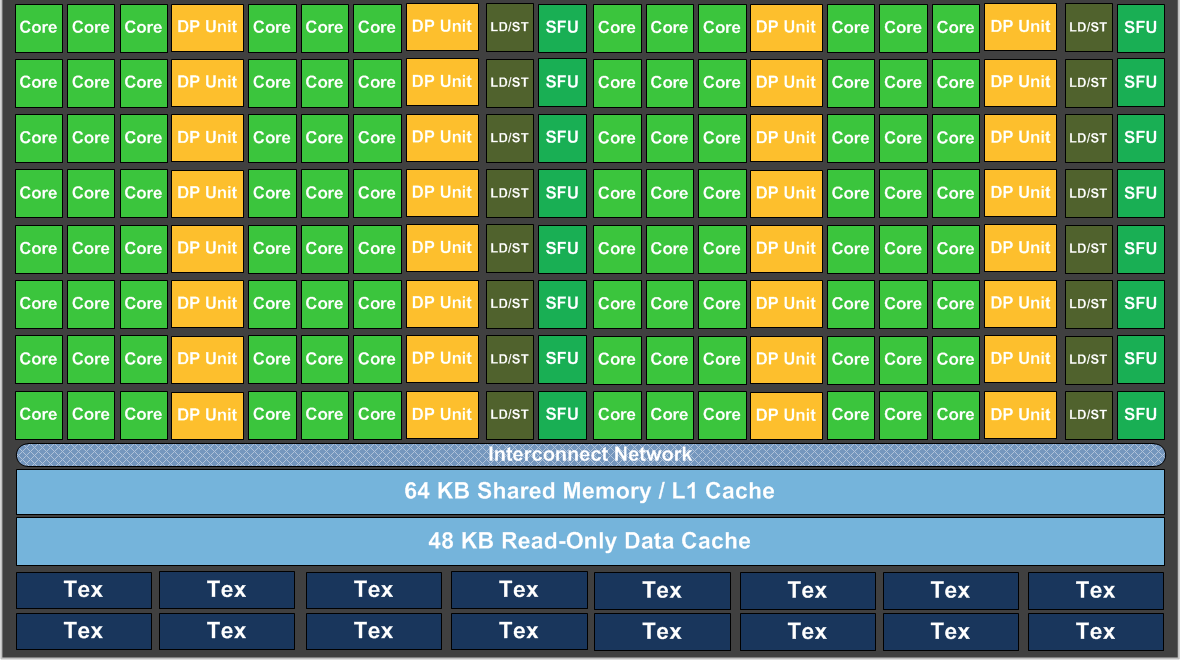 [NVIDIA, NVIDIA’s Next Generation CUDA Compute Architecture: Kepler GK110, 2012]